Musical Notes on a stave
The Stave
Musical notes are written on the stave.
Each stave has five lines and four spaces.  
Every line and space has a specific letter name.
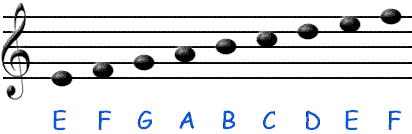 Rhyme for the Lines
The notes on the lines can be remembered by the mnemonic Every Good Boy Deserves Football. Can anyone think of another?
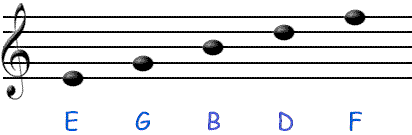 Each note head is centred on the line; half above & half below
Face in the Space
The letters of the notes in the four spaces spell the word FACE
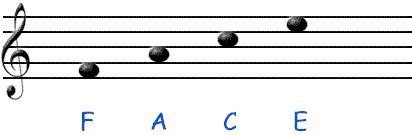 Each note head is 'in' the space, touching the lines but NEVER going over
The Musical Alphabet
In music we only use the first 7 letters of the alphabet, A – G. When we get to G, the next note will become A again.
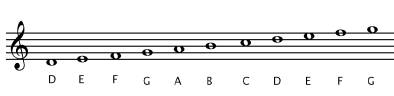